Elektronická  učebnice - II. stupeň              Základní škola Děčín VI, Na Stráni 879/2  – příspěvková organizace                                	        Anglický jazyk
36.1 VERBS - to infinitives, -ing forms, used to, jobs
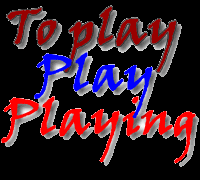 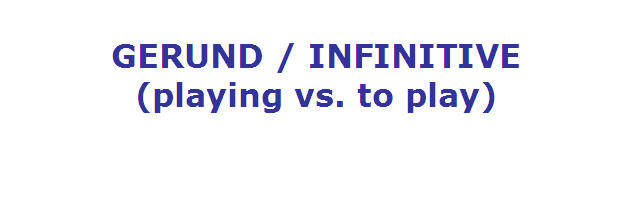 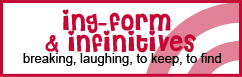 You can study more here
Autor: Mgr. Michaela Kaplanová
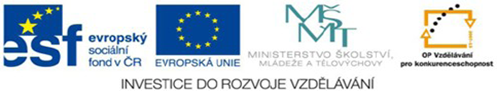 Elektronická  učebnice - II. stupeň              Základní škola Děčín VI, Na Stráni 879/2  – příspěvková organizace                                	        Anglický jazyk
36.2 What do we already know?
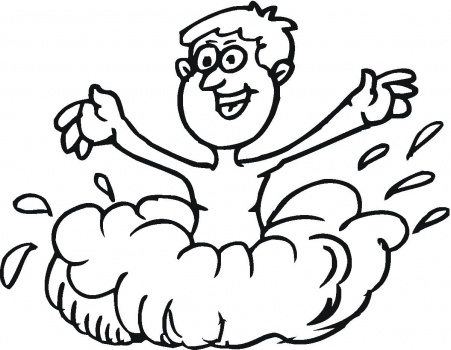 We know the present and past CONTINUOUS tense:
e.g. I am SWIMMING in the sea.
       He was TALKING on the phone.
2. We know the verb LIKE and how to use it:
e.g. I like RIDING a bike.
       She likes READING books.
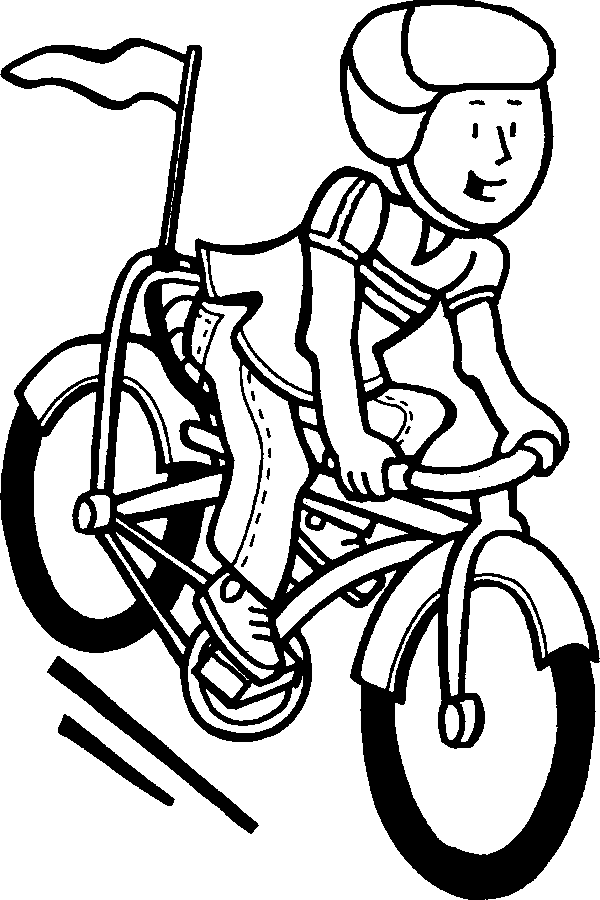 3. We know the phrase I WOULD LIKE TO…
e.g. I would like TO BE your friend.
       My father would like TO SEE the photo.
Elektronická  učebnice - II. stupeň              Základní škola Děčín VI, Na Stráni 879/2  – příspěvková organizace                                	        Anglický jazyk
36.3 New terms
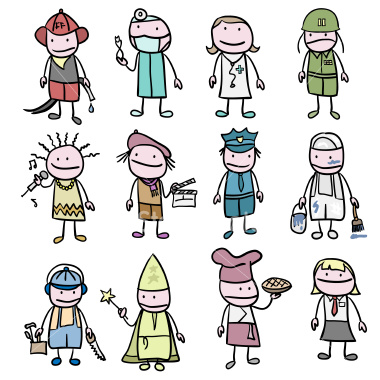 gerund – gerundium, -ing tvar
used to (be, walk…) – býval, chodíval
flight attendant
nurse
police officer
jockey
sales assistant
hairdresser
chef
scientist
TV presenter
architect
actor/actress
firefighter
vet
rock musician
interpreter/translator
dentist
journalist
photographer
lifeguard
zoo-keeper
tourist guide
professional sportsman/sportswoman
Elektronická  učebnice - II. stupeň              Základní škola Děčín VI, Na Stráni 879/2  – příspěvková organizace                                	        Anglický jazyk
36.4 Gerunds and infinitives
Infinitive of purpose
(why someone does something)
I went out to meet my friends.
I called him to ask about the party.
She studied hard to get a good mark.
We go to the post office to post the packet.
Verbs + gerund
enjoy, fancy, finish, give up, look forward to, (not) mind
e.g. I enjoy watching TV.
I give up smoking.
Adjectives + to infinitive
easy, difficult, hard, interesting, boring, nice, dangerous, good, bad, exciting, safe, silly, great, impossible…
e.g. It´s boring to sit at school.
It´s easy to study English
EXPRESSING OPINIONS
Verbs + to infinitive
expect, hope, learn, need, plan, try, want, would like
e.g. I need to find him.
I want to go home.
Elektronická  učebnice - II. stupeň              Základní škola Děčín VI, Na Stráni 879/2  – příspěvková organizace                                	        Anglický jazyk
36.5 Exercises
9. I study English to…
10. I go to school to…
11. I eat vegetables to…
12. I do my homework to…
Finish the sentences:
I enjoy…
I expect…
I would like…
I hope…
5. It´s funny…
6. It´s boring…
7. It´s exciting…
8. It´s interesting…
Fill in the correct form of the verb:
LEND, THINK, DO, WRITE, COPY
Yesterday I was at school. I needed __________ my homework so I asked my friend __________ me his workbook. I finished __________ the exercise and the teacher came in. It was silly __________ that the teacher won´t find out that I´ve copied it. I expected __________ a bad mark but the teacher just said that it´s not fair __________ my homework.
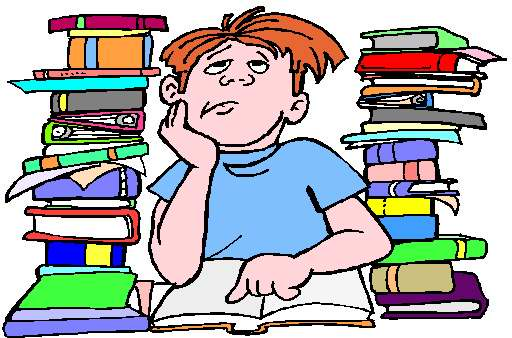 Elektronická  učebnice - II. stupeň              Základní škola Děčín VI, Na Stráni 879/2  – příspěvková organizace                                	        Anglický jazyk
36.6 Something more difficult – USED TO + infinitive

We use USED TO + infinitive to talk about past habits, which don´t exist now.
 
I used to ride my bike every day, now I go by car.
She used to study in the Czech republic, now she studies in Australia.
       

                              She didn´t use to play golf.
                                                        Did she use to work here?

                                          Yes, she did.  
                                          No, she didn´t.
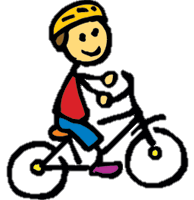 NEGATIVES
QUESTIONS
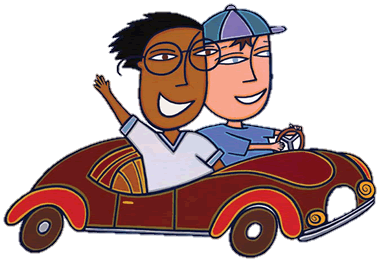 SHORT ANSWERS
Elektronická  učebnice - II. stupeň              Základní škola Děčín VI, Na Stráni 879/2  – příspěvková organizace                                	        Anglický jazyk
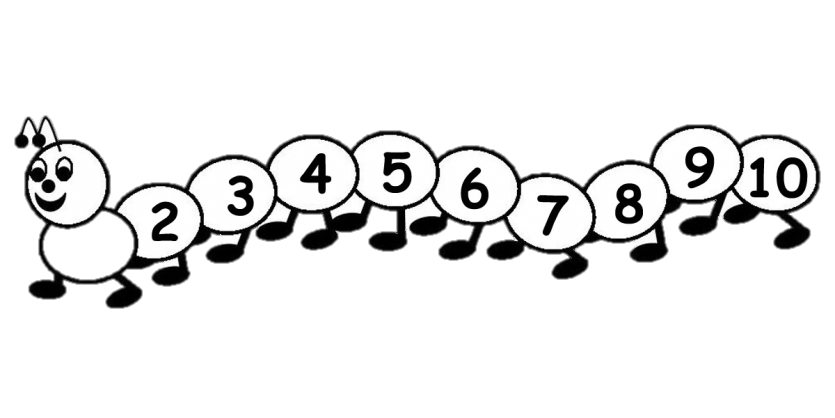 36.7 CLIL – School subjects and verb forms

Fill in the correct words

Maths – It´s ________ to get a good mark when you can´t count.


Czech language -  I study hard _________ where is I and where Y. (know)


Chemistry – I look forward ___________ some chemical experiment. (do)


P.E. – I need _________ fast to be a good football player. (run)


Art – I enjoy __________ people. (draw)


Music – I would like ___________ better. (sing)
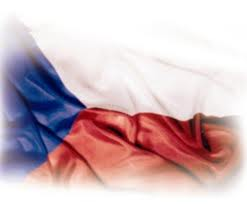 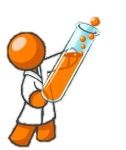 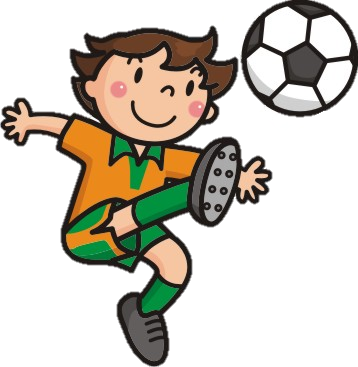 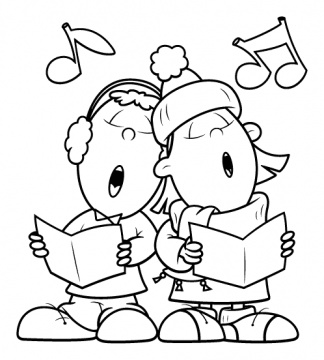 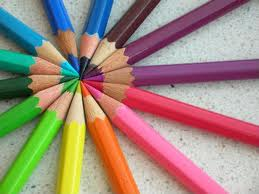 Elektronická  učebnice - II. stupeň              Základní škola Děčín VI, Na Stráni 879/2  – příspěvková organizace                                	        Anglický jazyk
36.8 Test
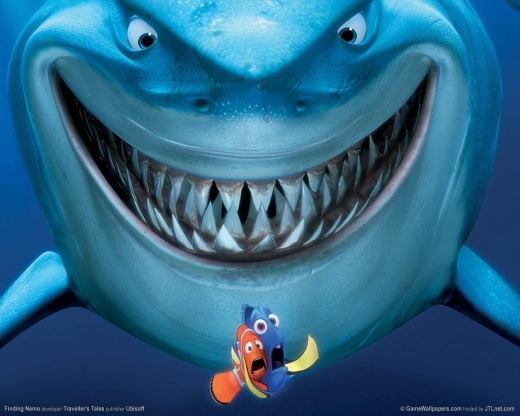 It´s dangerous…
…to swim with the sharks.
…swimming with the sharks. 
…to swimming with the sharks.
…swim with the sharks.
2.    A flight attendant is someone who:
a)    flies the plane
b)    constructs planes
c)    helps the passengers in the plane
d)    works at the airport
3. I don´t mind…
…going to the party.
…to go to the party.
…to going to the party.
…go to the party.
4. A scientist is someone who:
works in a shop
works in a laboratory
works in a museum
works in a sports centre
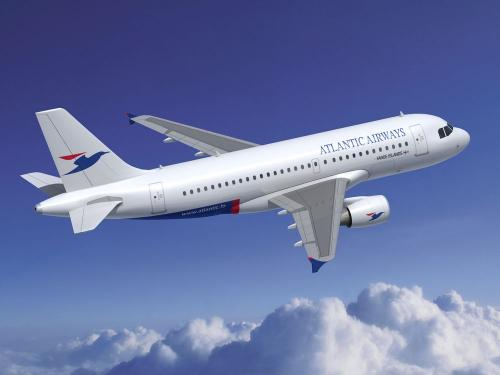 Correct answers: 1a, 2c, 3a, 4b
Elektronická  učebnice - II. stupeň              Základní škola Děčín VI, Na Stráni 879/2  – příspěvková organizace                                	        Anglický jazyk
36.9 Použité zdroje, citace
http://theback40k.blogspot.com/2011/09/mail-bag-professions-for-real-this-time.html
http://academic.cuesta.edu/acasupp/as/0GUIDES.HTM
http://abeubpuby.blog.cz/1109/dvd-finding-nemo-online
http://www.in.cz/clanky/cestovatele/usmevem-se-nic-nezkazi-aneb-vitame-vas-na-palube-naseho-hhf.htm
http://inspiringdesigns.org/2010/02/25/infuse-color/
http://www.supercoloring.com/pages/sing-a-song-together/
Elektronická  učebnice - II. stupeň              Základní škola Děčín VI, Na Stráni 879/2  – příspěvková organizace                                	        Anglický jazyk
36.10 Anotace